Soil Dynamics
By: M. Iman Khodakarami (Associate Prof. of Earthquake Eng.)
Email: Khodakarami@semnan.ac.ir ; I.Khodakarami@gmail.com
Phone: (+98) 23- 31535243
Civil Eng. Faculty,
Semnan University
Vertical Vibration of Foundations
Lamb’s problem (dynamic Boussinesq problem)
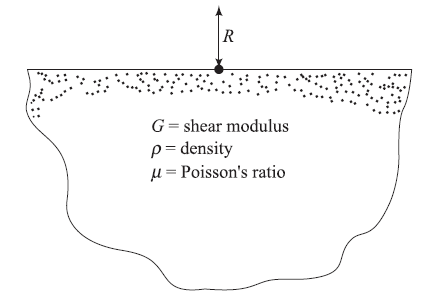 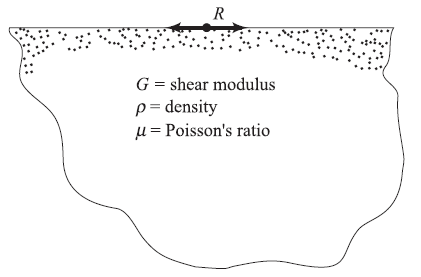 Vertical Vibration of Foundations
Uniformly loaded flexible circular area
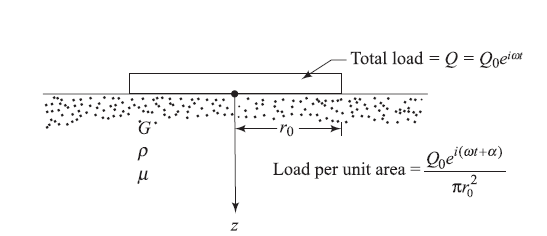 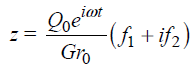 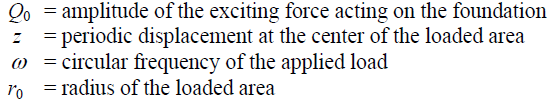 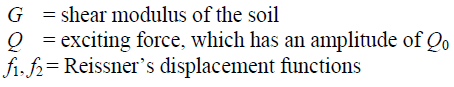 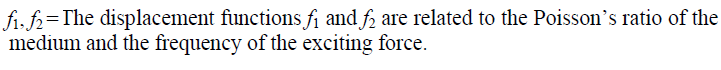 Vertical Vibration of Foundations
Uniformly loaded flexible circular area
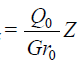 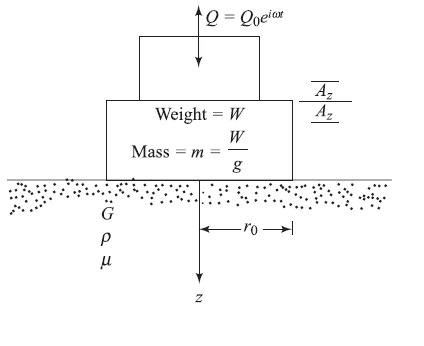 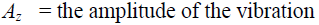 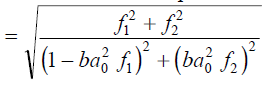 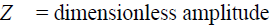 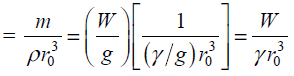 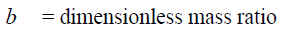 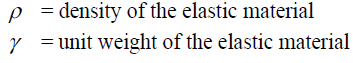 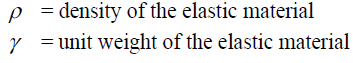 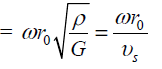 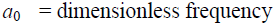 Vertical Vibration of Foundations
contact pressure at a distance r measured from the center of the foundation
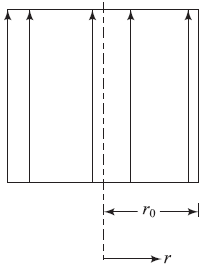 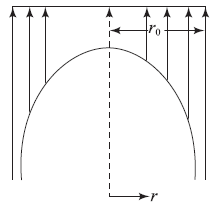 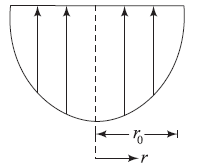 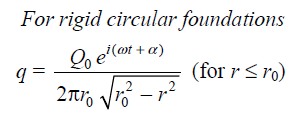 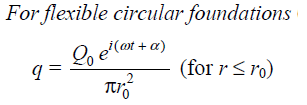 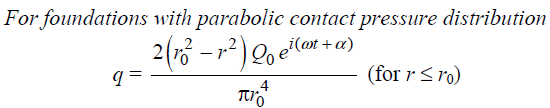 Vertical Vibration of Foundations
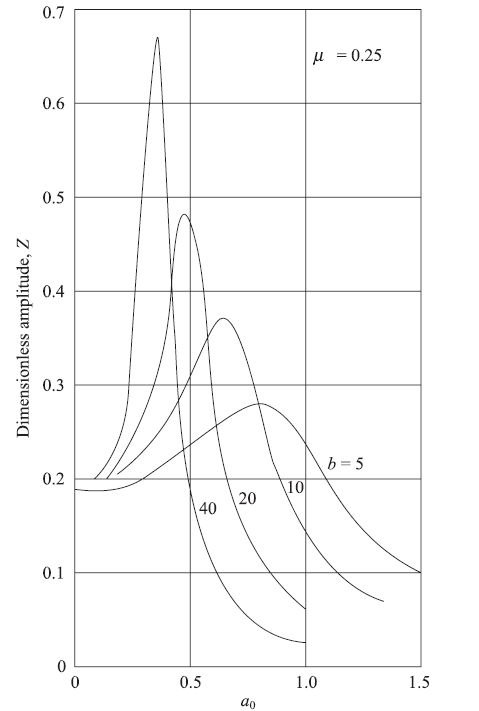 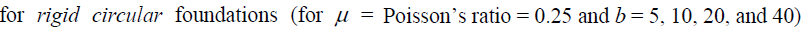 Vertical Vibration of Foundations
Foundations, on some occasions, may be subjected to a frequency-dependent excitation
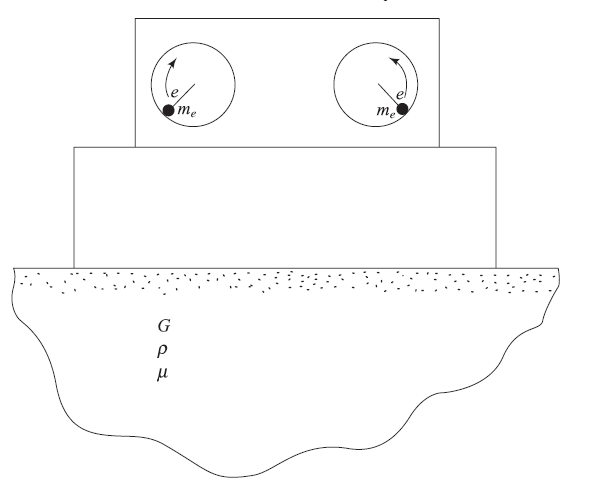 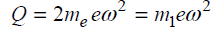 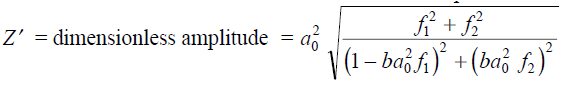 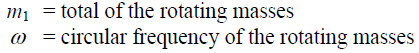 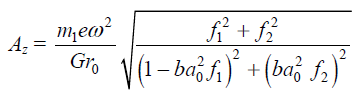 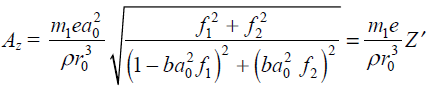 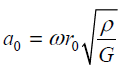 Vertical Vibration of Foundations
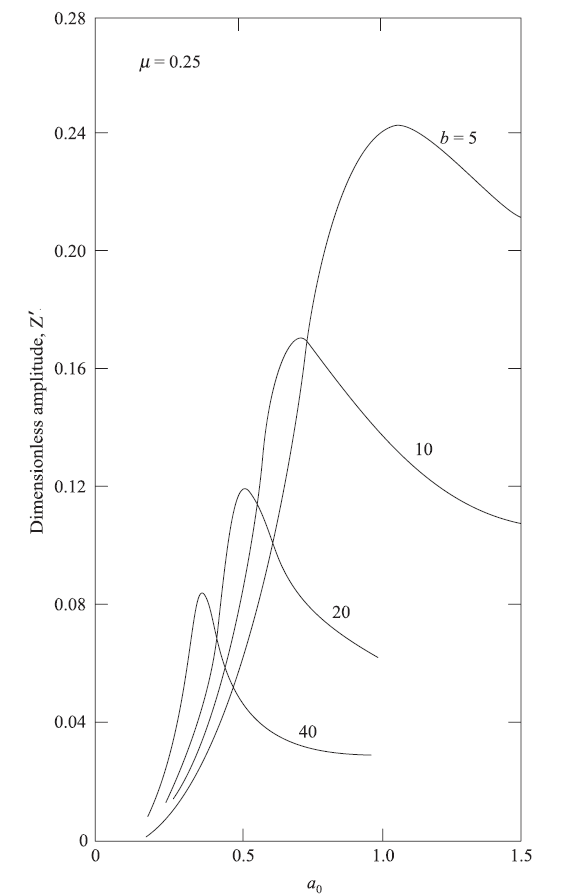 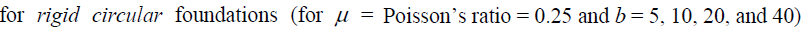 Vertical Vibration of Foundations
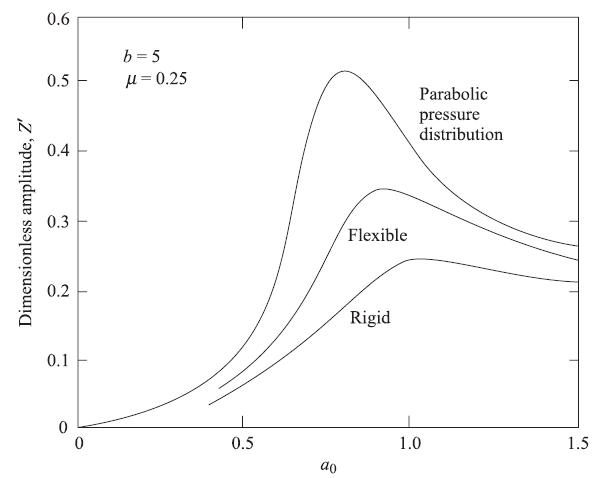 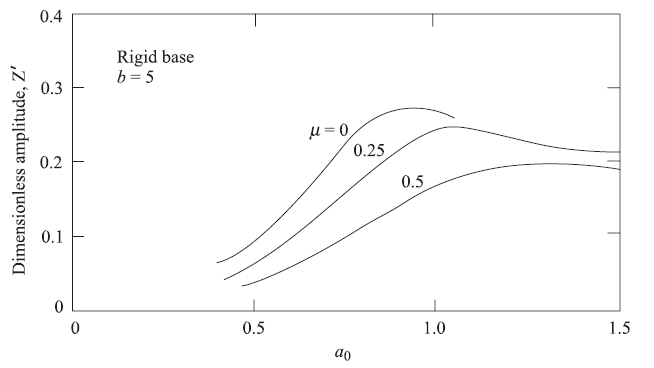 Vertical Vibration of Foundations
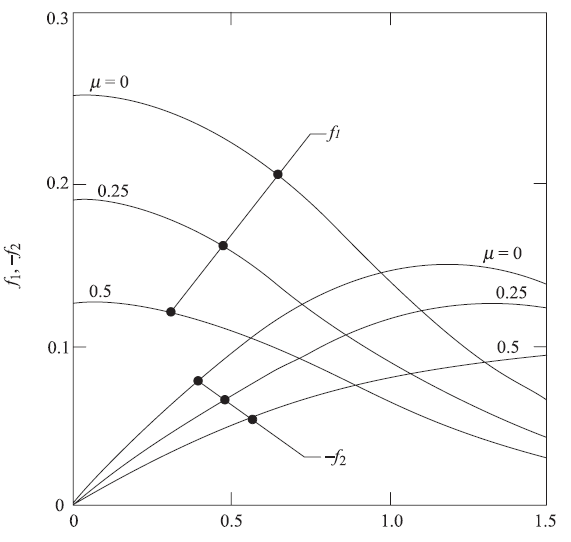 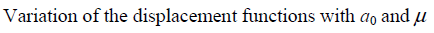 Lysmer’s Analog Solutions for Vertical Vibration of Foundations
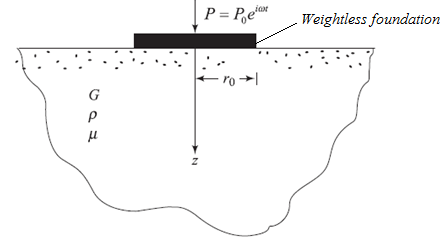 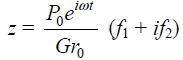 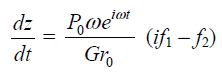 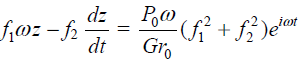 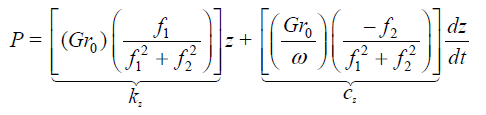 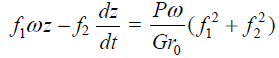 Lysmer’s Analog Solutions for Vertical Vibration of Foundations
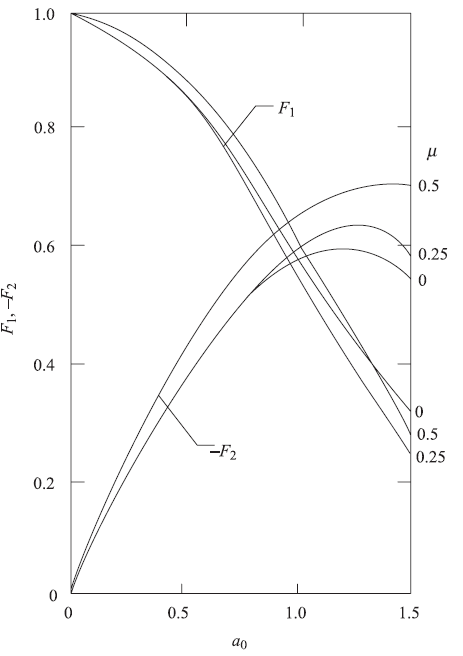 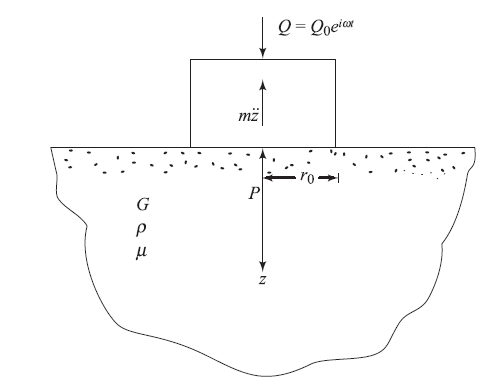 Dynamic Equilibrium for a foundation with mass m:




The displacement function:
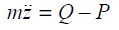 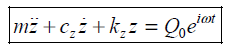 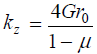 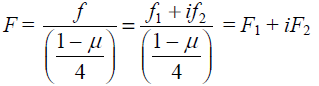 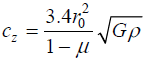 Calculation Procedure for Foundation Response (Vertical Vibration)
Resonant Frequency:
Calculation of natural frequency:  
Calculation of damping ratio Dz:
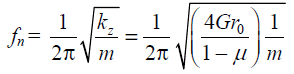 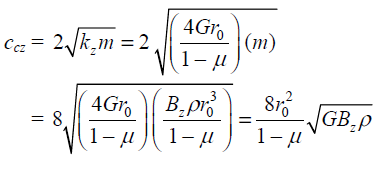 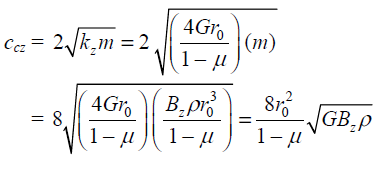 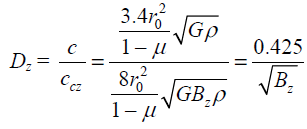 Calculation Procedure for Foundation Response (Vertical Vibration)
Calculation of the resonance frequency:
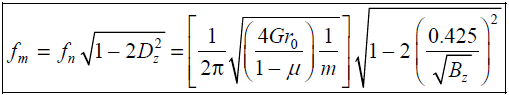 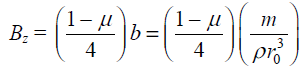 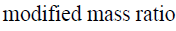 Calculation Procedure for Foundation Response (Vertical Vibration)
Amplitude of Vibration at Resonance:





Amplitude of Vibration at Frequencies Other Than Resonance:
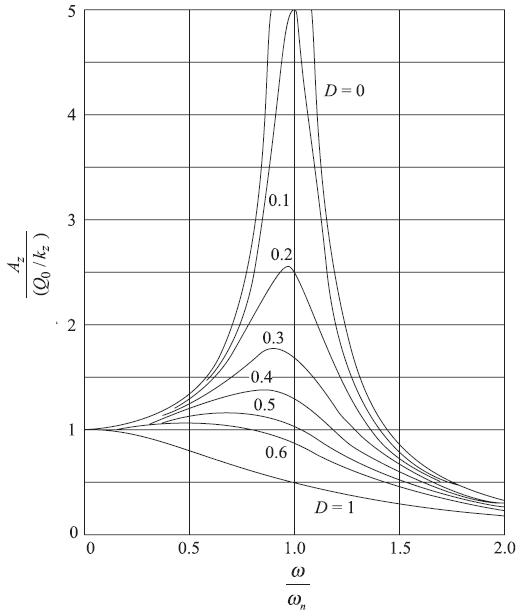 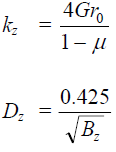 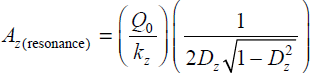 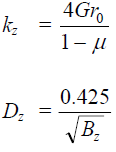 For rectangular foundation (BxL):
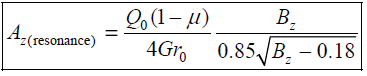 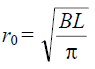 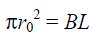 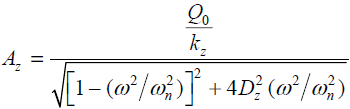 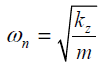 Calculation Procedure for Foundation Response (Vertical Vibration)
In the design of machine foundations, the following general rules may be kept in mind to avoid possible resonance conditions:
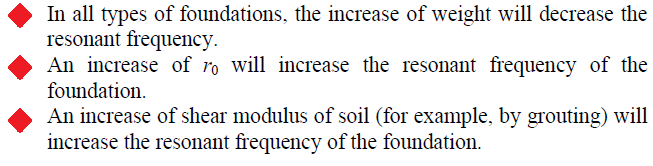 Foundation Response (Vertical Vibration); Example-1
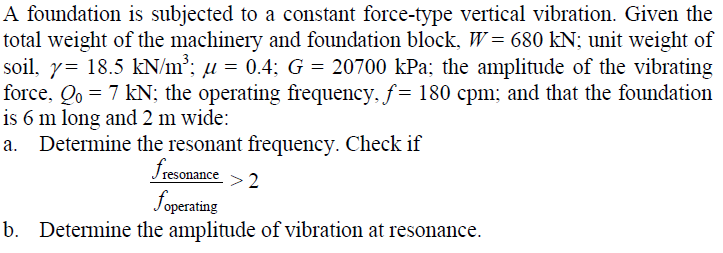 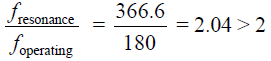 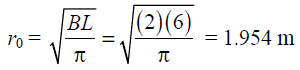 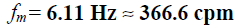 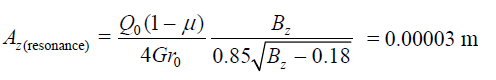 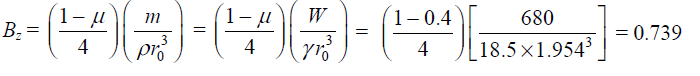 Rocking Vibration of Foundations
Contact pressure at any point defined by point “a” on the plan:



Equation of motion for a rocking vibration:
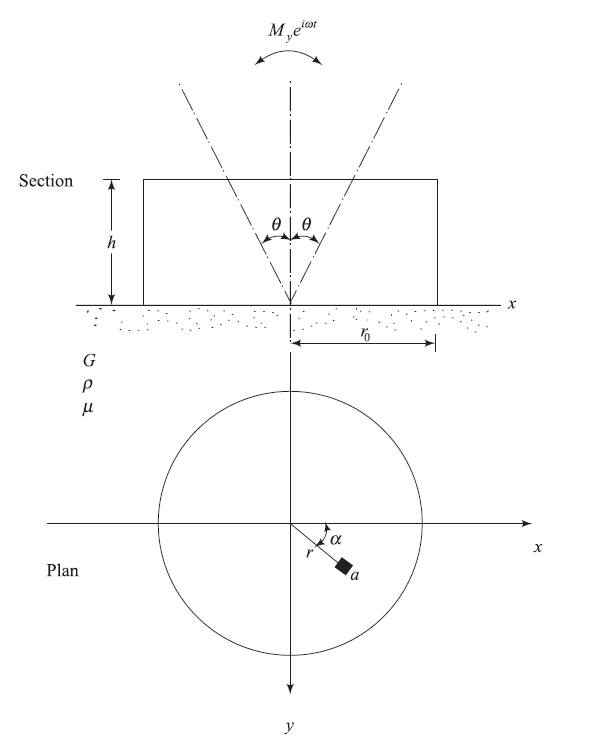 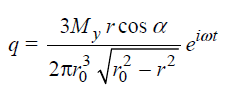 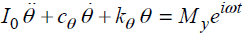 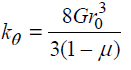 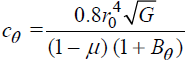 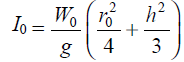 Solution procedure for foundation response (Rocking Vibration )
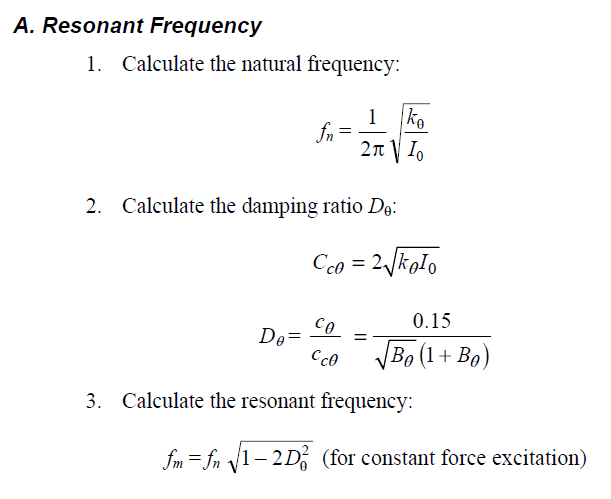 Solution procedure for foundation response (Rocking Vibration )
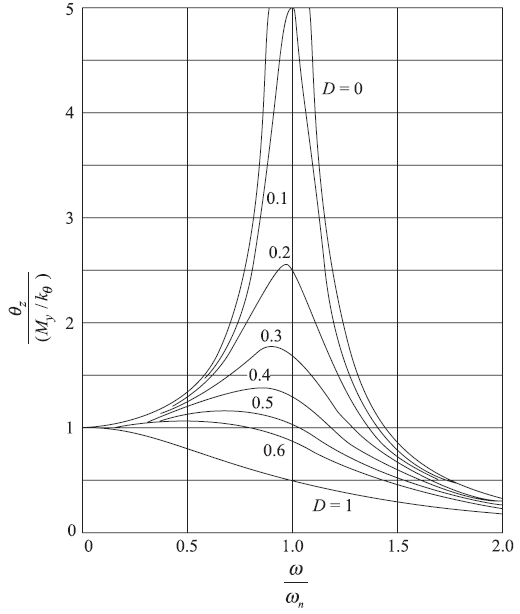 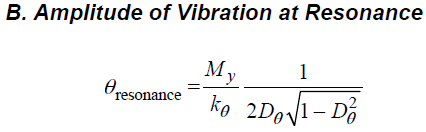 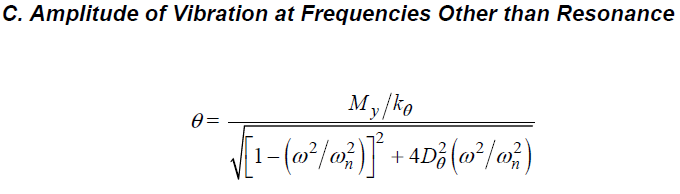 Rocking Vibration of Rectangular Foundations
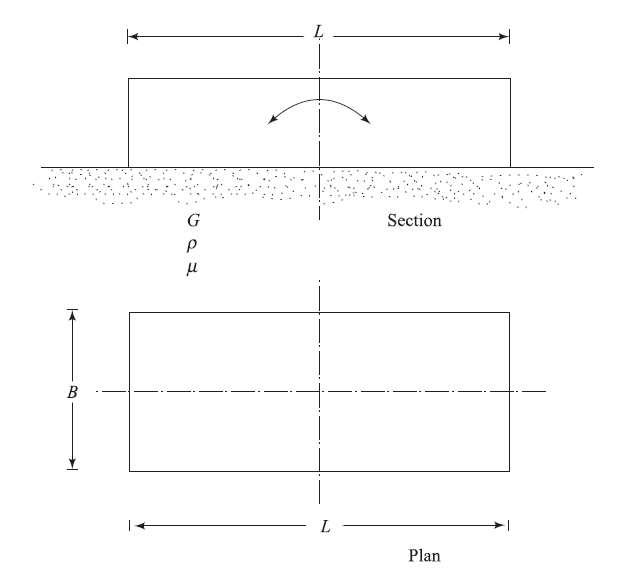 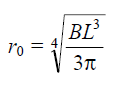 Foundation Response (Rocking Vibration); Example-1c
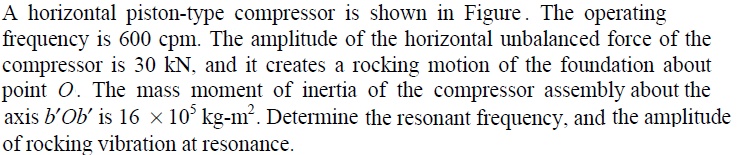 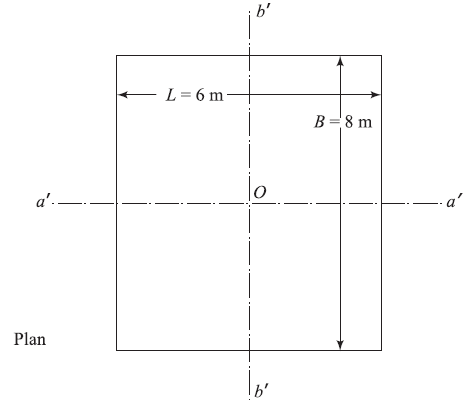 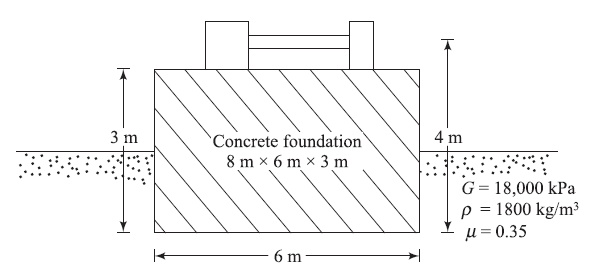 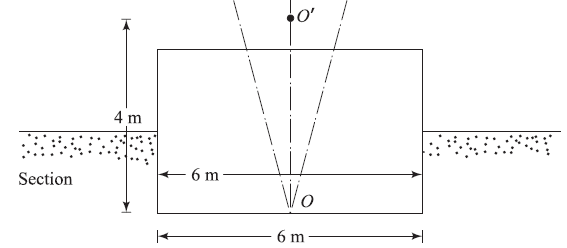 Foundation Response (Rocking Vibration); Example-1c
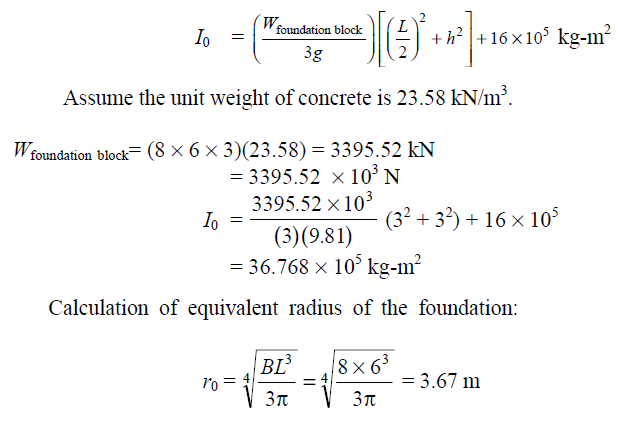 Foundation Response (Rocking Vibration); Example-1c
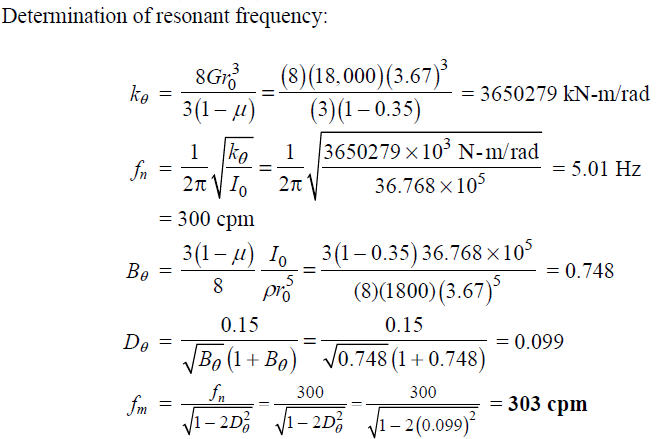 Foundation Response (Rocking Vibration); Example-1c
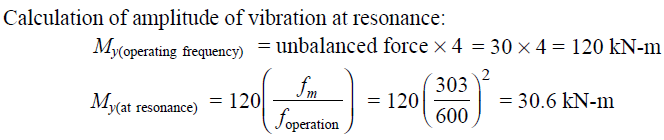 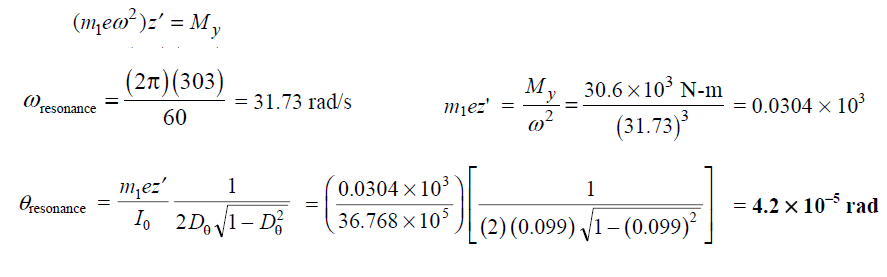 Exercise-1: Derive equation of motion for sliding and torsional vibration of a foundation and calculate the foundation response.

Exercise-2: Derive equation of motion for Coupled Rocking and Sliding Vibration of a foundation and calculate its response.
Vibration of Embedded Foundations
Vertical Vibration of Rigid Cylindrical Foundations
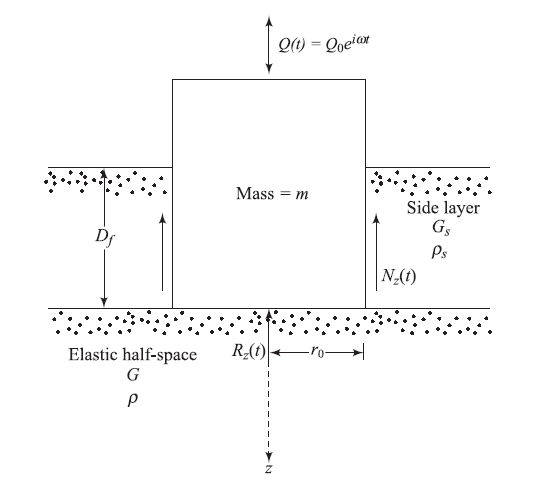 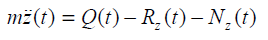 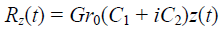 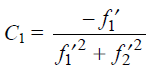 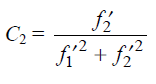 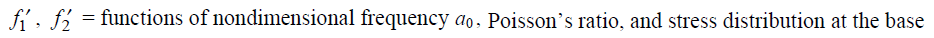 Vertical Vibration of Embedded Foundations
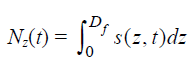 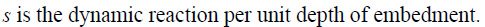 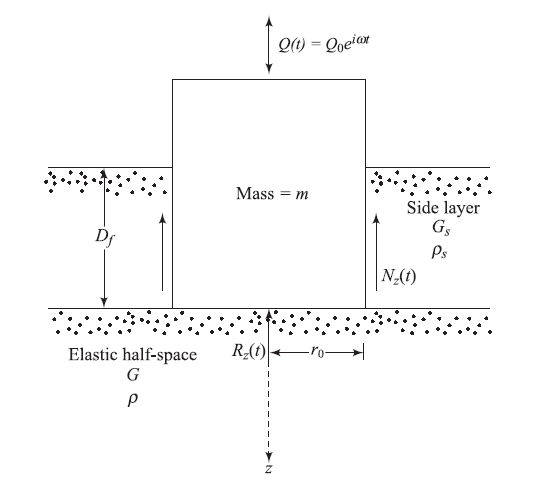 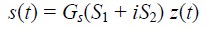 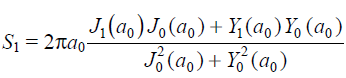 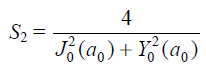 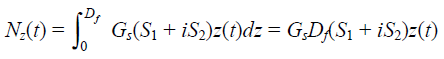 Vertical Vibration of Embedded Foundations
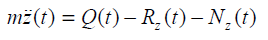 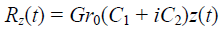 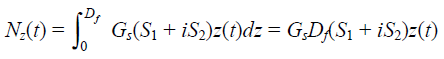 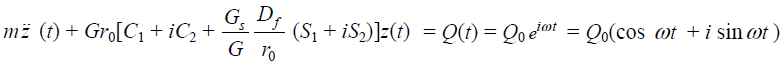 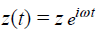 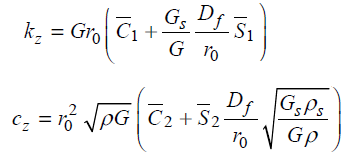 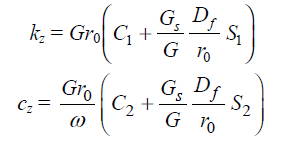 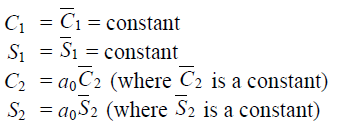 Vertical Vibration of Embedded Foundations
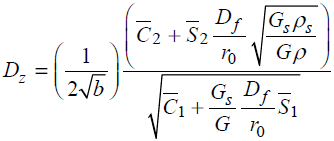 Damping ratio:
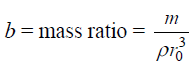 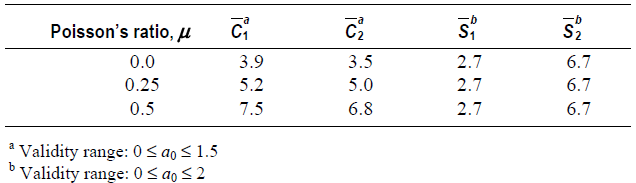 Vertical Vibration of Embedded Foundations
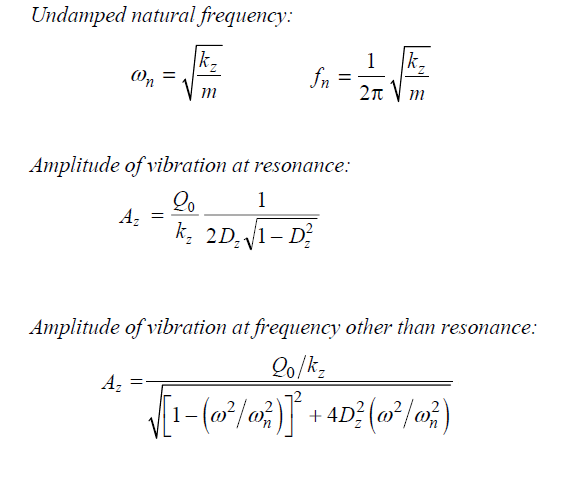 Exercise-3: Derive equation of motion for sliding, torsional and rocking vibration of a embedded foundation and calculate the foundation response.
Active/ Passive Isolation by Use of Open Trenches
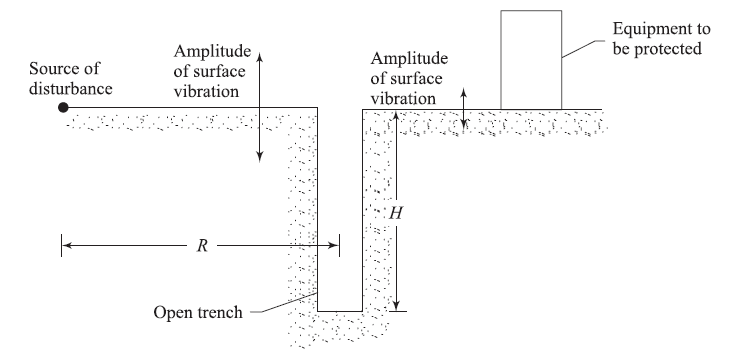 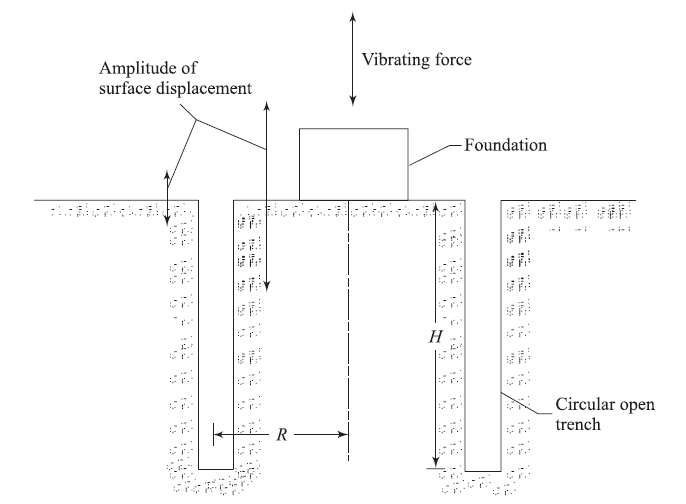 Dynamic bearing capacity of shallow foundations
Most important factors:
Nature of variation of the magnitude of the loading pulse,
Duration of the pulse, 
Strain-rate response of the soil during deformation
Bearing Capacity of foundation in Sand
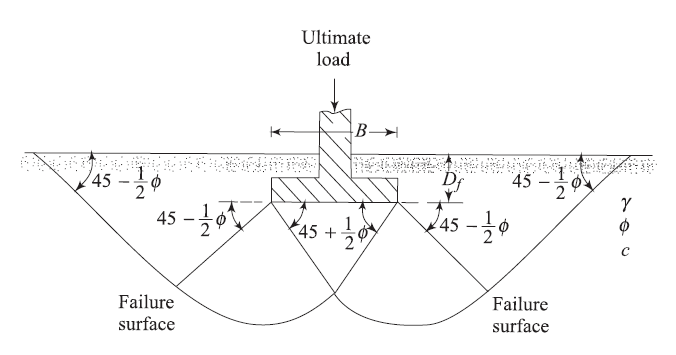 static ultimate bearing capacity:
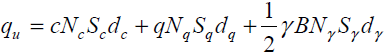 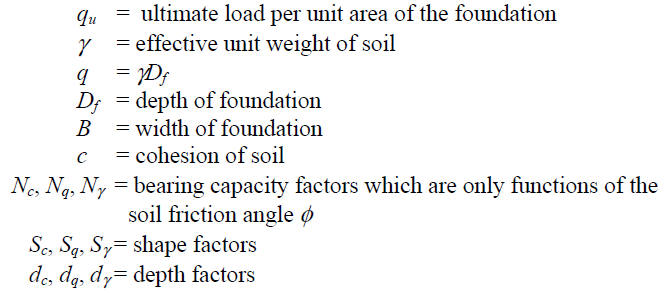 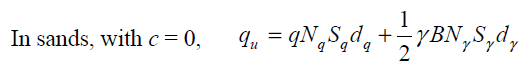 Bearing Capacity of foundation in Sand
Effects loading velocity on bearing capacity factor
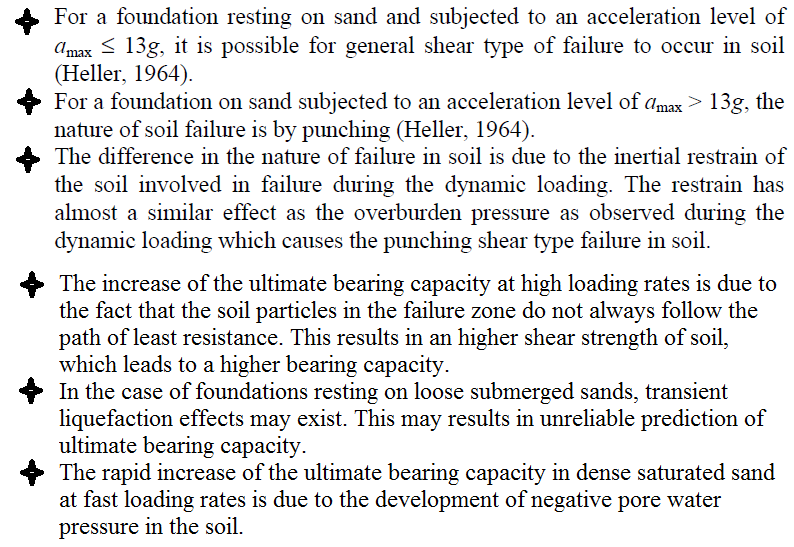 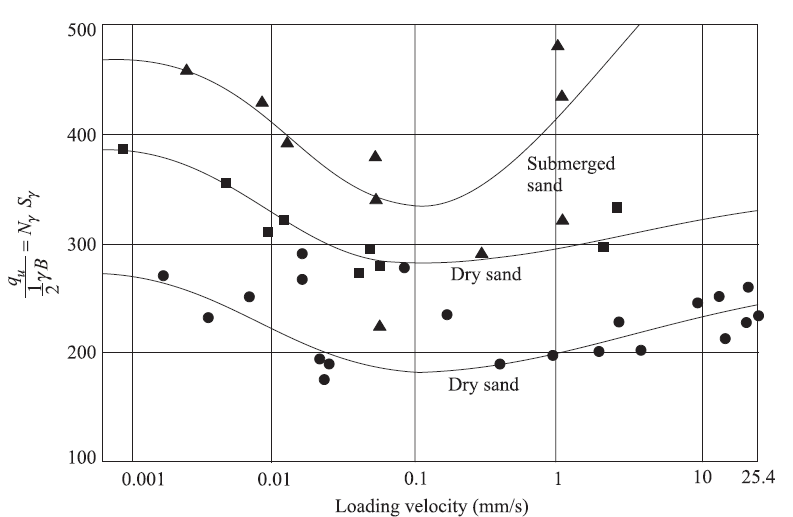 This, in effect, corresponds to a decrease in the angle of friction of soil by about 2º when the loading velocity reached a value of about 50.8 × 10−3 mm/s.
Bearing Capacity of foundation in Clay
For foundations resting on saturated clays (φ = 0 and c = cu;), so; 


The ultimate bearing capacity of foundations resting on saturated clay soils, provided the strain-rate effect due to dynamic loading is taken into consideration in determination of the undrained cohesion. Unlike the case in sand, the undrained cohesion of saturated clays increases with the increase of the strain rate. Based on those results, Carroll (1963) suggested that cu(dyn)/cu(stat) may be approximated to be about 1.5.
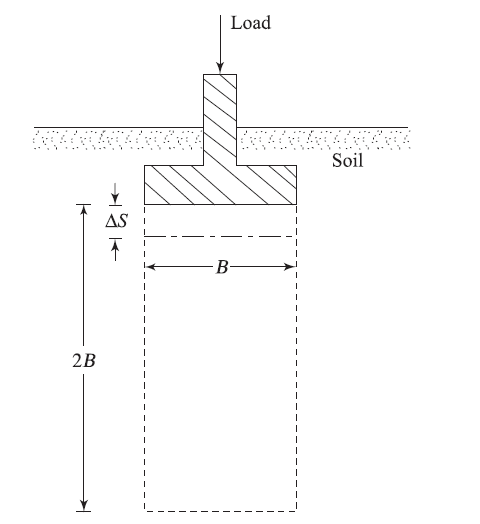 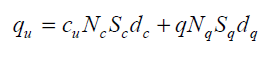 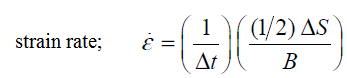 Experimental Observation ofLoad-Settlement Relationship for Vertical Transient Loading
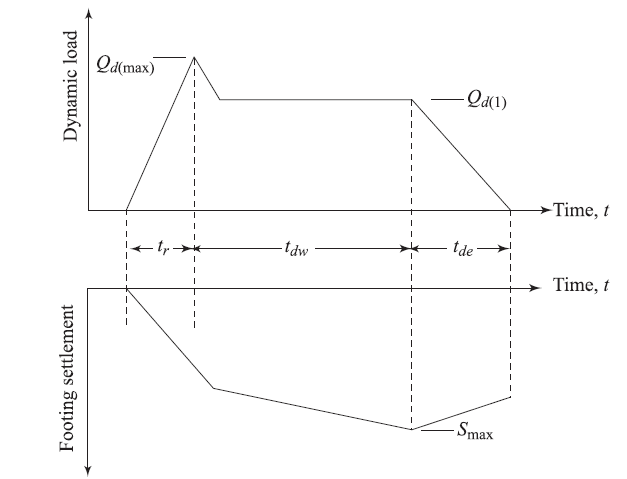 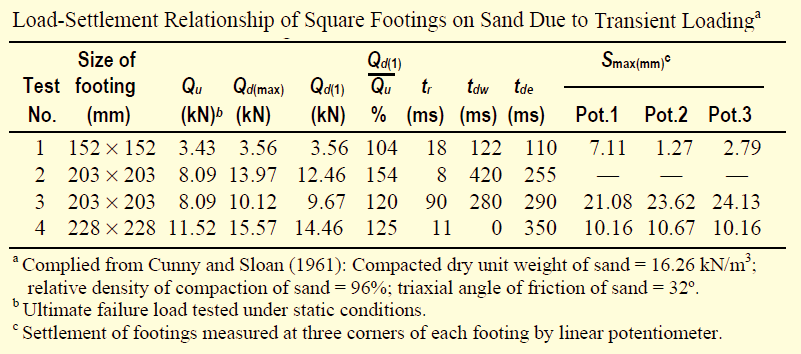 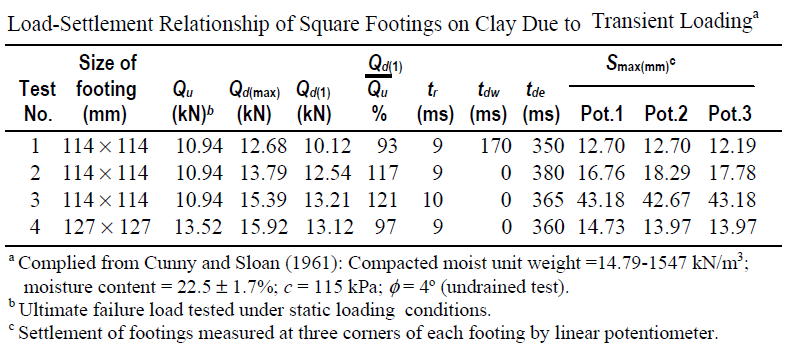 Seismic Bearing Capacity and Settlement in Granular Soil
Failure surface in soil for static bearing capacity analysis:



Failure surface in soil for seismic bearing capacity analysis:
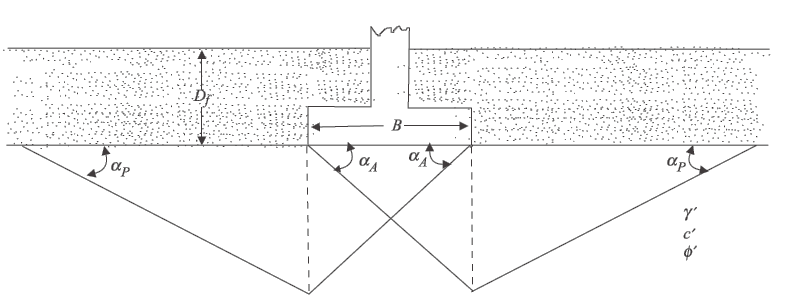 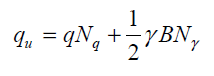 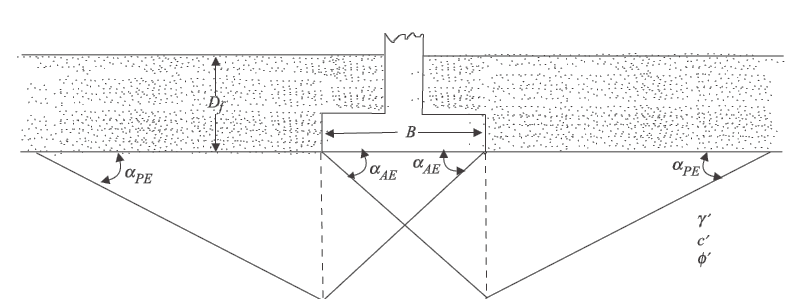 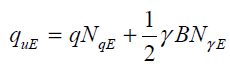 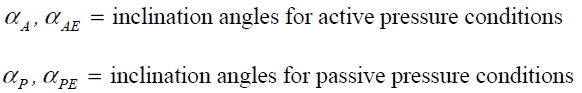 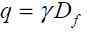 Seismic Bearing Capacity and Settlement in Granular Soil
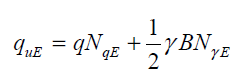 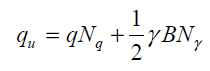 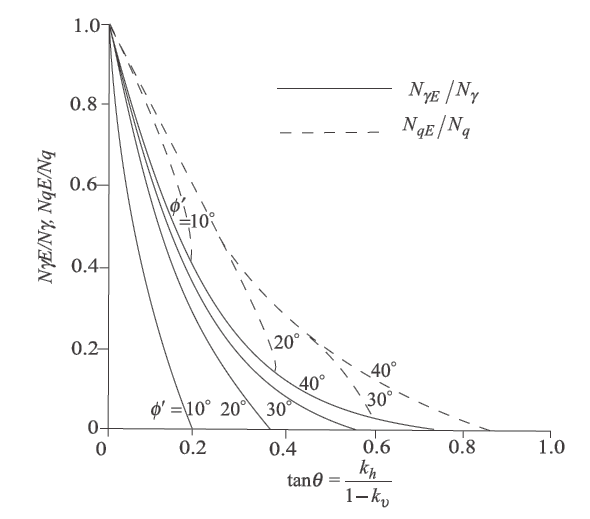 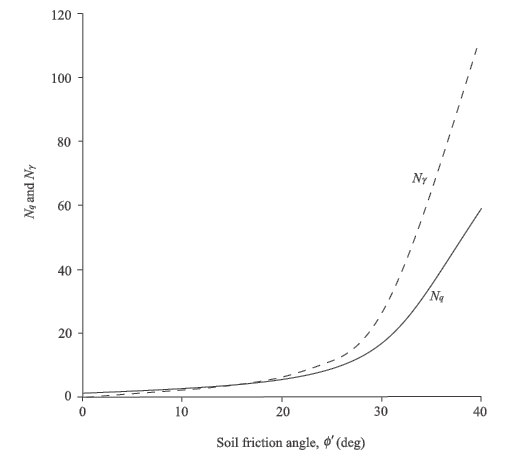 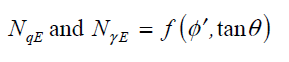 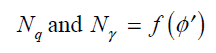 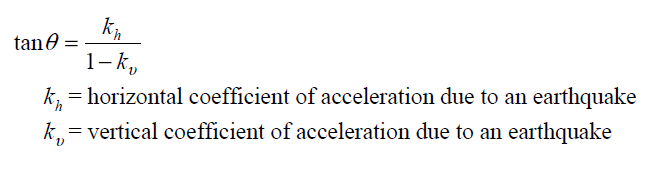 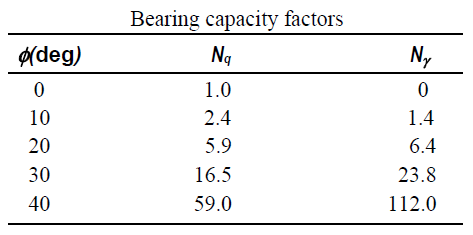 Seismic Bearing Capacity and Settlement in Granular Soil
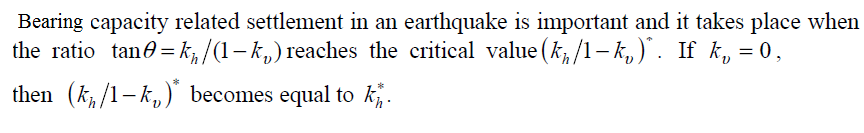 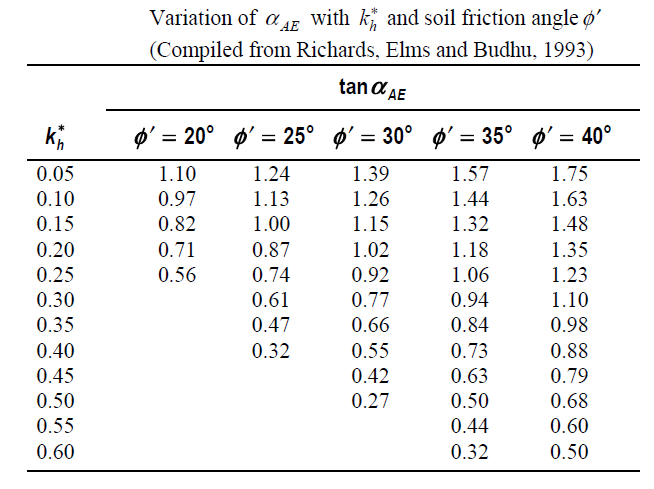 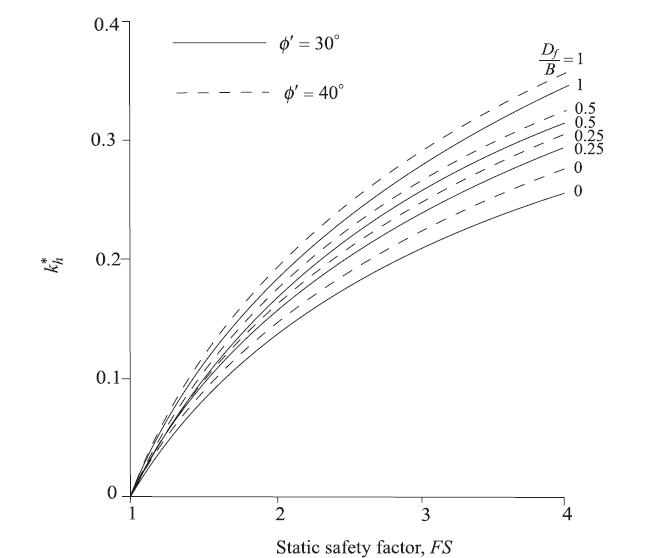 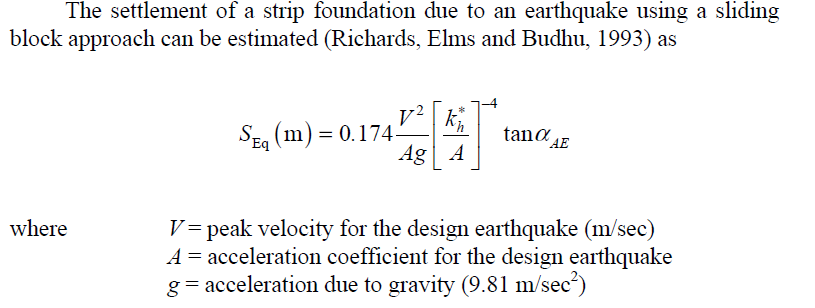 Seismic Bearing Capacity- Example
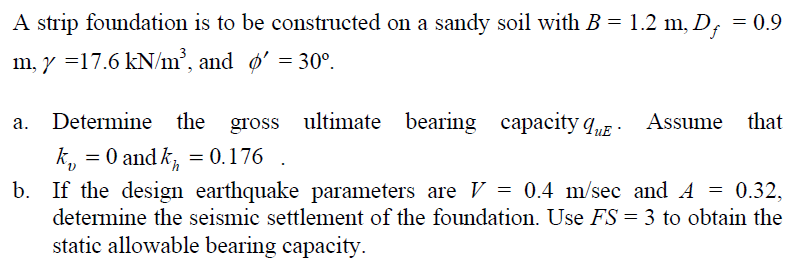 Seismic Bearing Capacity- Example
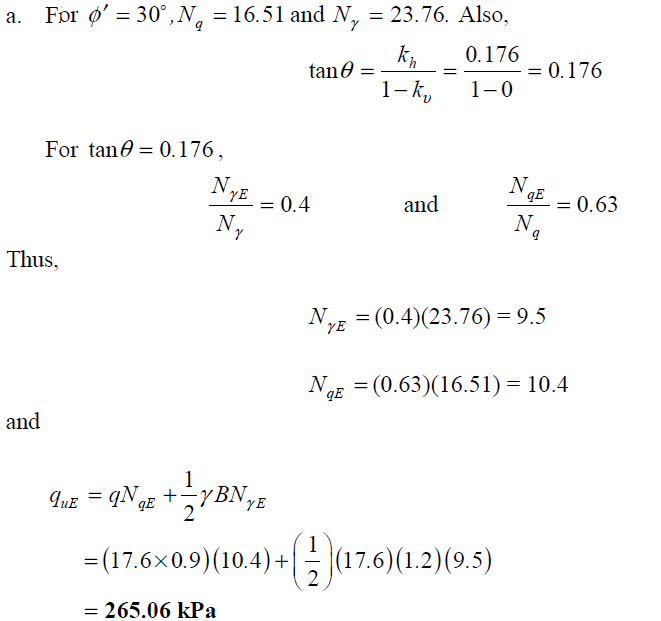 Seismic Bearing Capacity- Example
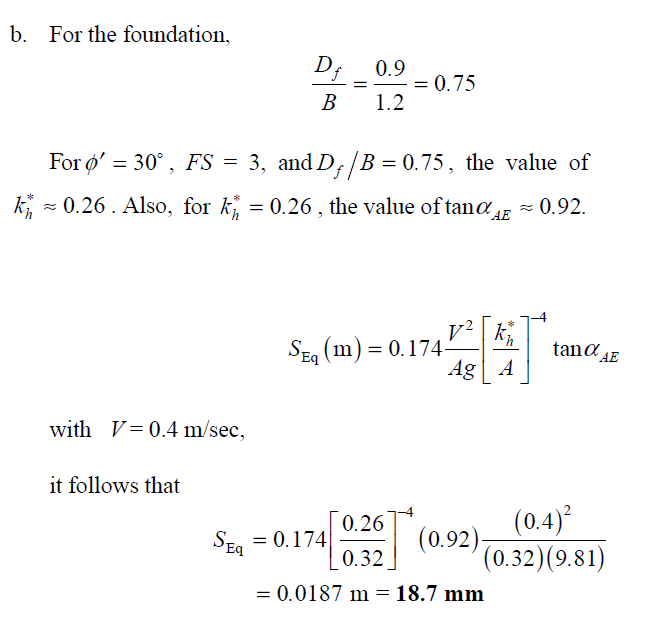